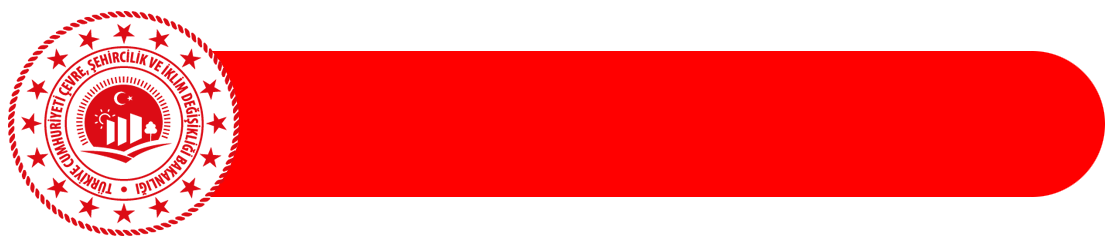 BURSA
ÇEVRE, ŞEHİRCİLİK VE İKLİM DEĞİŞİKLİĞİ
İL MÜDÜRLÜĞÜ
HAZIR BETON DENETİMİ
VE
SAHA UYGULAMALARI
KASIM 2023
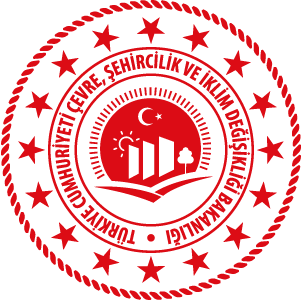 İÇERİK
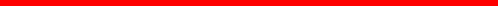 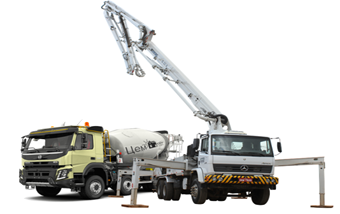 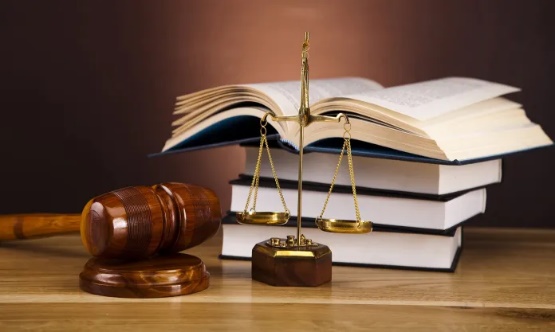 SAHA
UYGULAMALARI
MEVZUAT
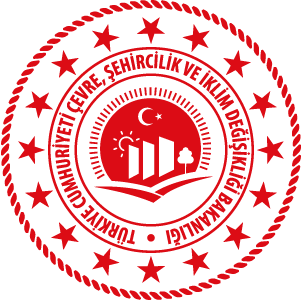 MEVZUAT
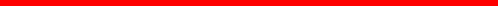 7223 sayılı 
Ürün Güvenliği ve Teknik Düzenlemeler Kanunu
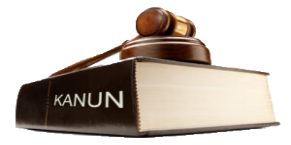 Yapı Malzemelerinin Tabi Olacağı Kriterler Hakkında Yönetmelik 
(G)
Yapı Malzemeleri 
Piyasa Gözetimi ve Denetimi Yönetmeliği
Yapı Malzemeleri
Yönetmeliği 
(CE)
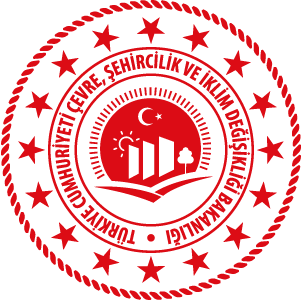 Avrupa birliği mevzuatındaki gelişmeler (ürün güvenliği hususunda
2019 yılında getirmiş olduğu yeni mevzuat) ve uygulamadaki mevcut
talep ve boşluklar neticesinde;
Nihai kullanıcıların elinde bulunan ürünlerin güvenli olmaması durumunda söz konusu ürünlerin
     geri çağırılması,

Uygun olmayan ürünlerin sorumlularının bulunmasını teminen iktisadi işletmecilerin izlenebilirliği,

E-ticarette piyasa gözetimi ve denetimi,

Ürün sorumluluğu tazminatı 

hususlarının düzenlenmesi gerektiği kanaatine varılmıştır.
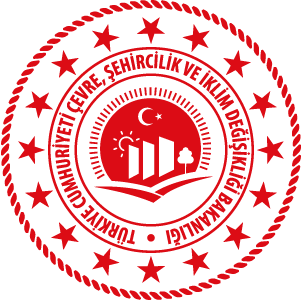 7223 sayılı Ürün Güvenliği ve Teknik Düzenlemeler Kanunu
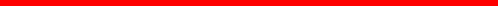 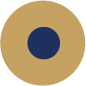 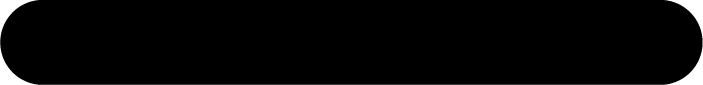 12 Mart 2020 tarihli ve 31066 sayılı Resmi Gazete’de yayımlanmıştır.
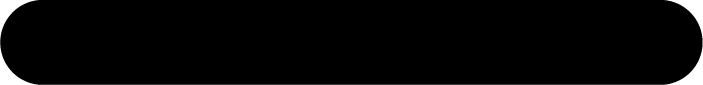 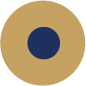 12 Mart 2021 tarihinde yürürlüğe girmiştir.
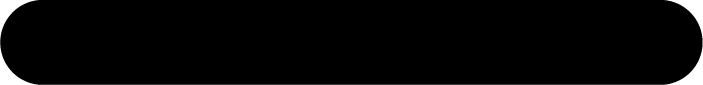 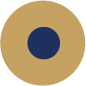 4703 sayılı Kanunu yürürlükten kaldırmıştır.
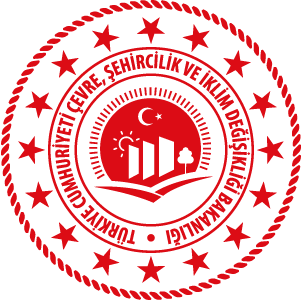 Kanunun Amacı
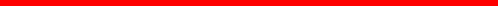 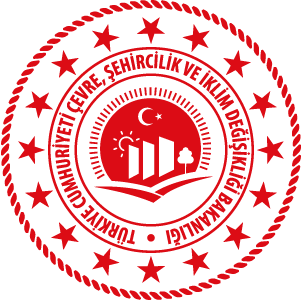 7223 sayılı Ürün Güvenliği ve Teknik Düzenlemeler Kanunu
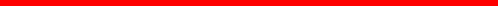 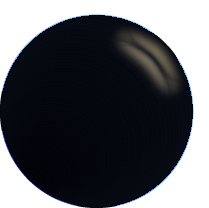 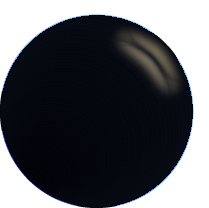 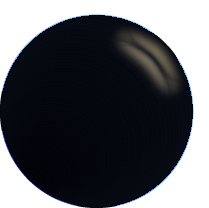 Ürün Güvenliği
Teknik 
Mevzuata
Uygunluk
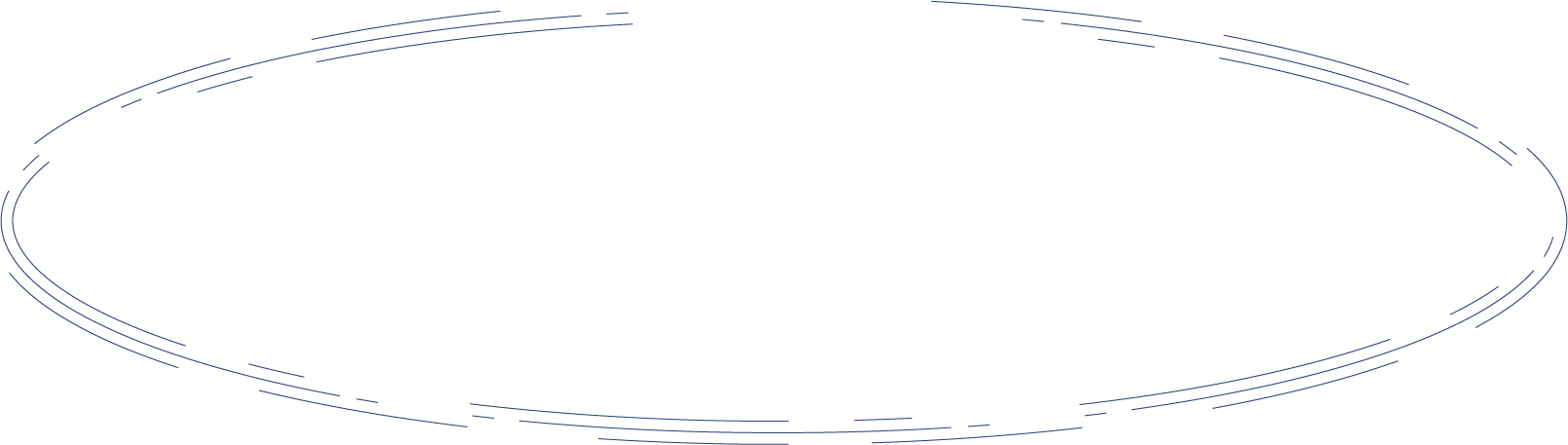 İzlenebilirlik
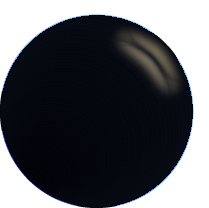 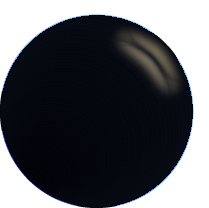 Ürün
 Sorumluluğu 
Tazminatı
Sorumluluktan 
Kurtaran 
Haller
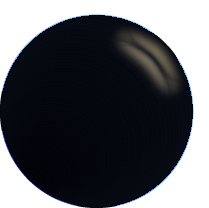 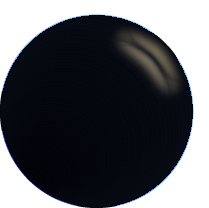 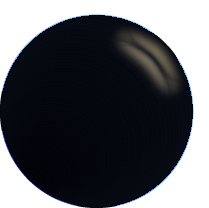 Önlemlerin
Duyurulması
Piyasadan
Çekme
Geri
Çağırma
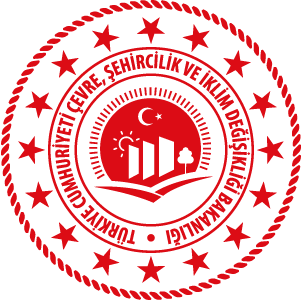 Ürün Güvenliği
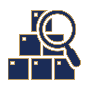 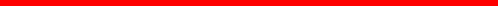 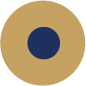 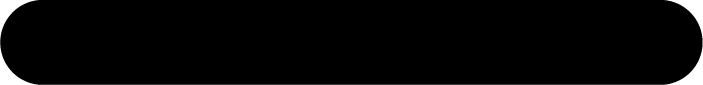 Teknik düzenlemelerin insan sağlığı ve güvenliği ile ilgili hükümlerine uygun ürünler güvenli kabul edilir.
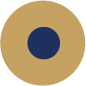 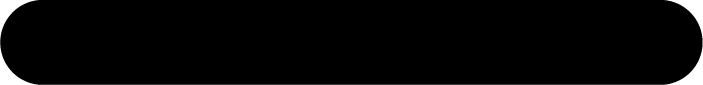 Genel Ürün Güvenliği Mevzuatına uygun ürünler güvenli kabul edilir.
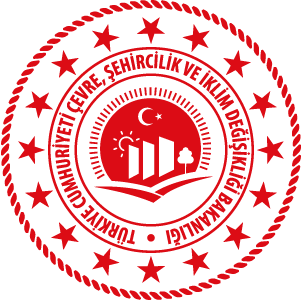 Teknik Mevzuata Uygunluk
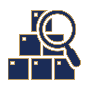 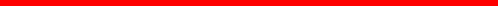 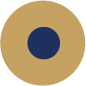 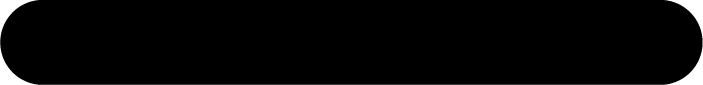 Ürünlerin teknik düzenlemesine uygun olması  zorunludur.
Teknik düzenlemeler;  ürünün niteliğini, işleme ve üretim yöntemlerini ve bunlarla ilgili etiketleme, işaretleme ve uygunluk değerlendirme işlemlerini belirleyen mevzuatlardır.
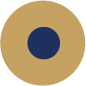 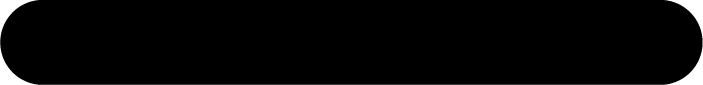 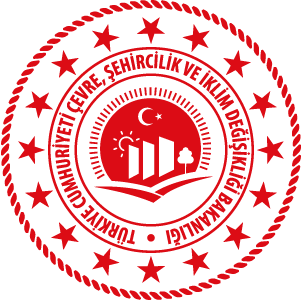 Ürün Sorumluluğu Tazminatı
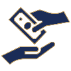 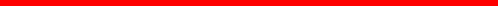 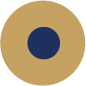 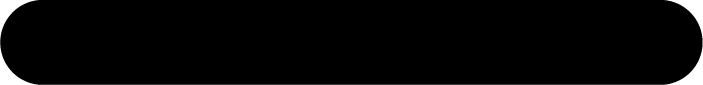 Ürünün, bir kişiye veya mala zarar vermesi halinde, bu ürünün imalatçısı veya ithalatçısı zararı gidermekle yükümlüdür.
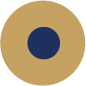 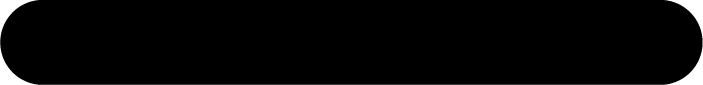 Nedensellik bağını ispat, zarar görene aittir.
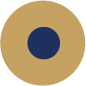 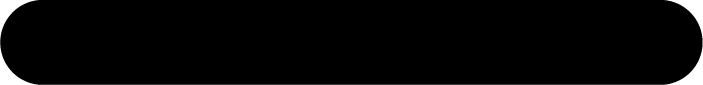 Müteselsil sorumluluk mevcuttur.
Zaman aşımı süresi, zararın öğrenildiği tarihten itibaren 3 yıl ve
her halde zararın doğduğu tarihten itibaren 10 yıldır.
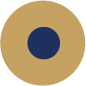 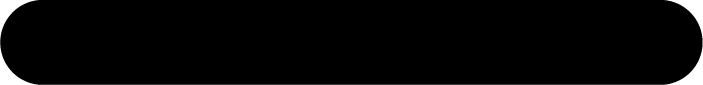 Tedarik zincirinde ürünün takibini kolaylaştıracak bilgilerin kaydının tutulması 
ve 10 yıl muhafaza edilmesi gerekmektedir.
Tedarik zincirinde yer alan bir önceki ve varsa bir sonraki iktisadi işletmecinin;
Adı
Ticari Unvanı
Markası
İrtibat Bilgileri vb.
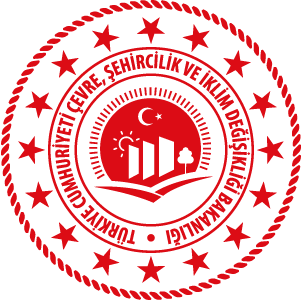 İzlenebilirlik
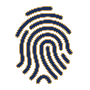 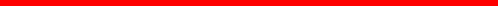 Teknik dosyanın tanzimi, uygunluk değerlendirmenin yapılması/yaptırılması, uygunluk beyanının hazırlanması, uygunluk işaretinin ürüne iliştirilmesi hükümlerine uymama
Bir teknik düzenlemenin gerektirdiği ürünlere ilişkin her türlü uygunluk işareti ve belgesinin, test raporlarının ve diğer belgelerin gerçeğe aykırı şekilde düzenlenmesi, kullanılması, tahrif veya taklit edilmesi
Teknik düzenlemelerin veya genel ürün güvenliği mevzuatının ürün güvenliğine ilişkin hükümlerine aykırı hareket edenlere
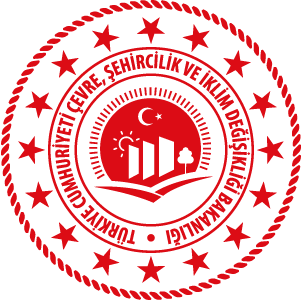 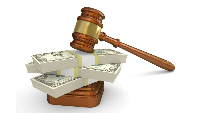 60.726 – 607.261 TL
60.726 – 607.261 TL
151.815 – 1.518.153 TL
İdari Para Cezaları
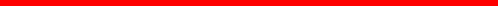 31 Aralık 2022 tarih ve 32060 sayılı Resmi Gazete’de yayımlanan
Ürün Güvenliği ve Denetimi: 2023/13 tebliği
Ürüne, uygunluk işaretinin anlamı ve şekli hakkında üçüncü tarafları yanıltacak başka işaretler veya betimlemeler konulması. (Diğer her türlü işaret, ürüne ancak uygunluk işaretinin görünebilirliğini, okunabilirliğini ve anlamını bozmayacak şekilde konulabilir.)
Faaliyetleri ile ilgili her türlü belge ve kaydı, teknik düzenlemede belirtilen süre, süre belirtilmediği durumlarda ise bu belge ve kayıtların düzenlendiği tarihten itibaren en az on yıl boyunca muhafaza etme ve yetkili kuruluşun talebi halinde sunma hükümlerine uymama
İdari para cezaları, bu cezalara konu uygunsuzluğun  2 yıl içinde tekrarı halinde, her tekrar için bir önceki idari para cezasının  2 katı uygulanır.
30.363 – 303.630 TL
30.363 – 303.630 TL
İdari Para Cezaları
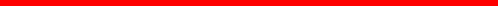 31 Aralık 2022 tarih ve 32060 sayılı Resmi Gazete’de yayımlanan
Ürün Güvenliği ve Denetimi: 2023/13 tebliği
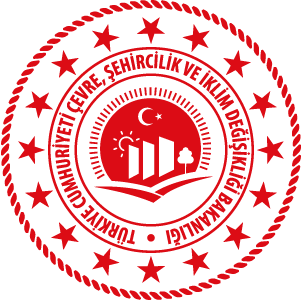 İktisadi İşletmeciyi Sorumluluktan Kurtaran Haller
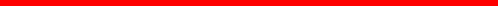 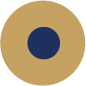 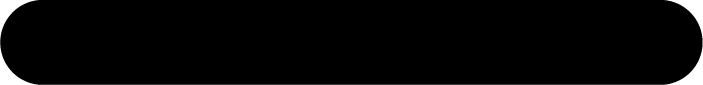 Piyasaya arz ettikleri ürünün uygun olmadığını tespit edip yetkili
kuruluşun talebi ve uyarısı olmadan gerekli tedbirleri alma ve
uygunsuzluğu tamamen giderme
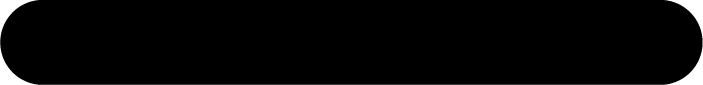 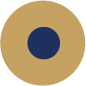 Ürünü piyasaya kendisinin arz etmediğini veya uygunsuzluğun başkasının/ kullanıcının müdahalesinden kaynaklandığını kanıtlama
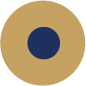 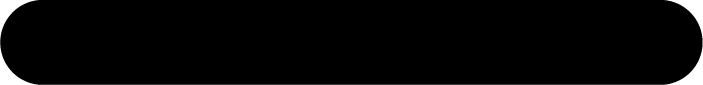 Üründeki uygunsuzluğun mevzuattan kaynaklandığını kanıtlama
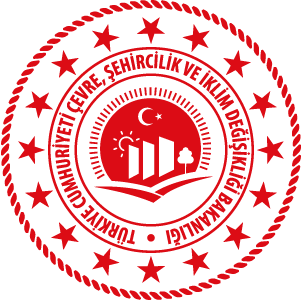 Yapı Malzemelerinin Tabi Olacağı
Kriterler Hakkında Yönetmelik
Yapı Malzemeleri Yönetmeliği
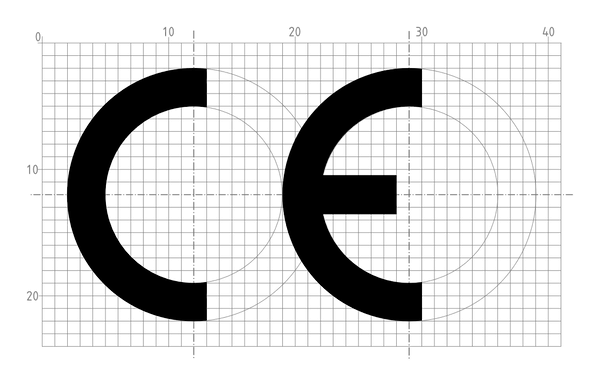 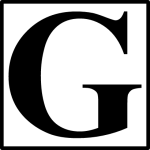 Avrupa Ekonomik Alanında satılan ürünlerin
sağlık, güvenlik ve çevre gibi çeşitli faktörlere göre standart uygunluğunun olup olmadığını gösteren resmi bir sertifika işareti
Avrupa Birliği’nin ortak mevzuatında yer
almayan ancak ulusal mevzuat ile düzenlenen
alanda kalan yapı malzemeleri G işaretlemesine
tabidir.
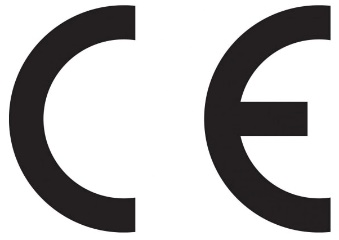 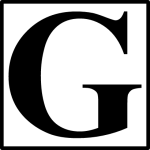 Katkı Maddeleri
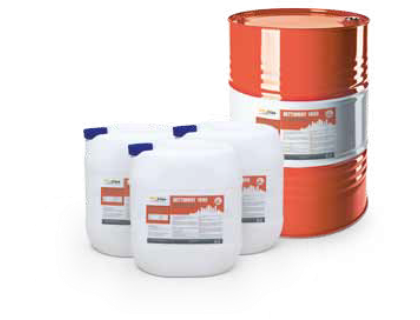 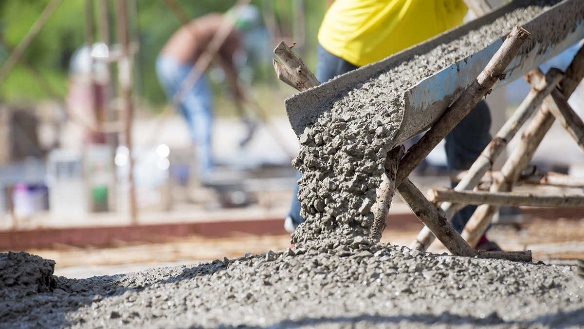 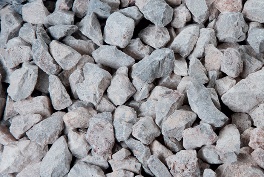 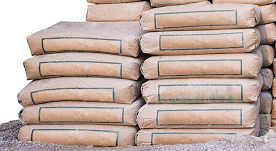 Hazır Beton
Çimento
Agrega
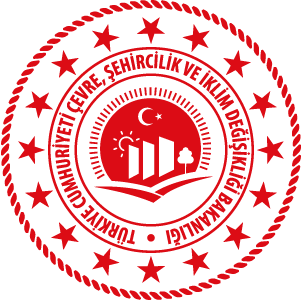 Hazır Beton
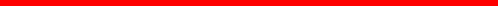 Hazır beton TS EN 206 standardı kapsamında “G Uygunluk Belgesi”ne tabidir.
G işareti yönetmeliğine göre betonun uygunluk teyit sistemi “1+ ”dır.
G işaretlemesine tabi yapı malzemelerinin uygunluk değerlendirmesi, T.C. Çevre, Şehircilik ve İklim Değişikliği Bakanlığı tarafından yetkilendirilmiş uygunluk değerlendirme kuruluşları tarafından gerçekleştirilmektedir.
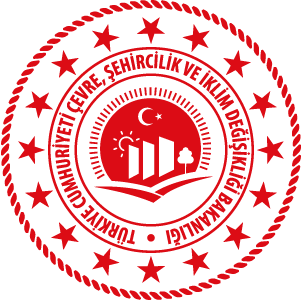 Uygunluk Teyit Sistemleri
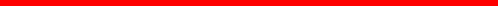 UDK : Yetkilendirilmiş Uygunluk Değerlendirme Kuruluşu
İ : İmalatçı
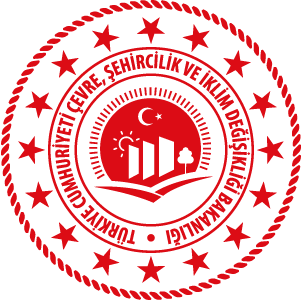 G Belgesi Süreci
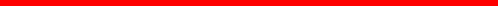 G Belgesi
Düzenlenmesi (UDK)
Fabrika Üretim Kontrol Dokümanının Hazırlanması
Uygunluk Değerlendirmesi
Piyasaya Arz
Kalite El Kitabı
Prosedürler
Talimatlar
DÖF’ler
Dokümantasyon
Denetimi
G Uygunluk Beyanı
G Etiketi
( İ )
Ürün
Denetimi
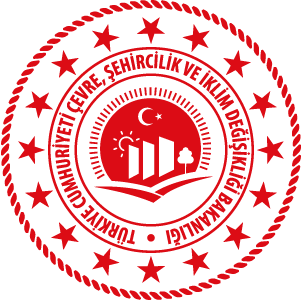 Yapı Malzemelerinin Tabi Olacağı Kriterler Hakkında Yönetmelik Kapsamında 
Bakanlığımız Tarafından Görevlendirilen Uygunluk Değerlendirme Kuruluşları
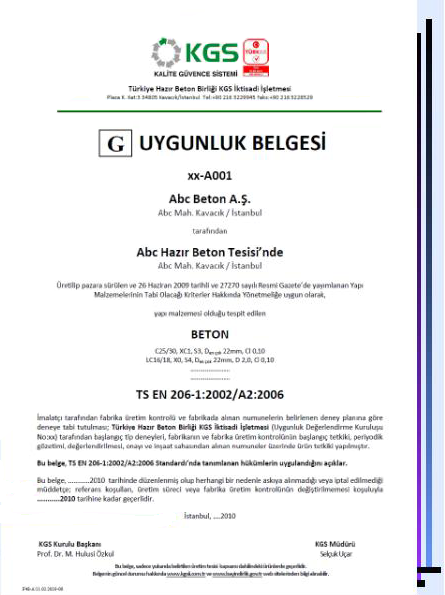 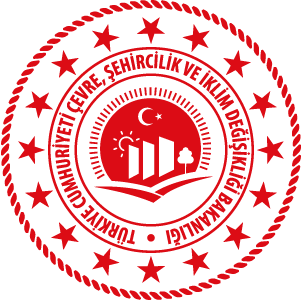 Belgeyi Veren Kuruluş
Belge No
Beton Firmasının Adı / Adresi
Tesis Adı / Adresi
ÖRNEKTİR
Ürünün Özellikleri
Standartın Adı
Belge düzenlenme / geçerlilik süreleri
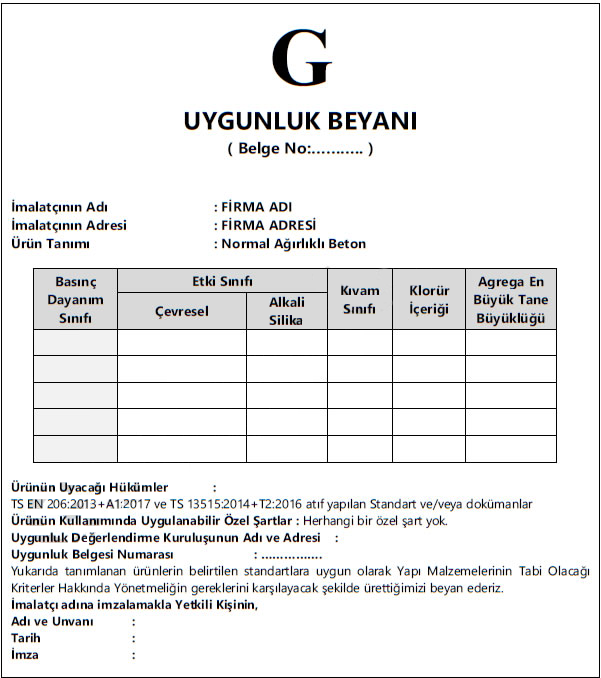 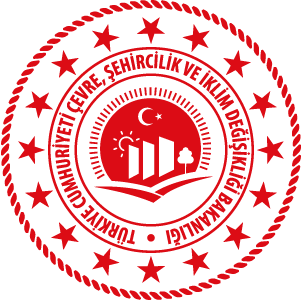 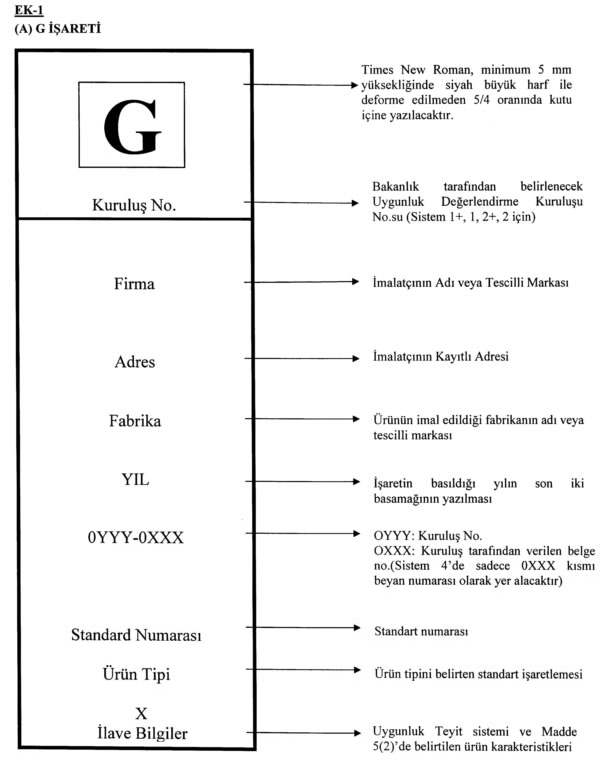 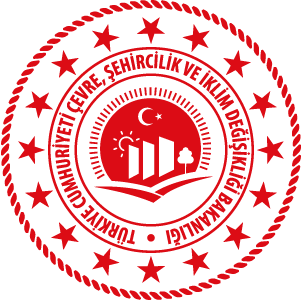 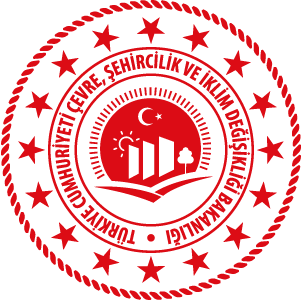 Piyasa Gözetimi ve Denetimi
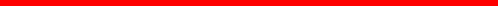 Ürünün piyasaya arzı veya dağıtımı aşamasında ve piyasada iken ilgili teknik düzenlemeye
uygun olarak üretilip üretilmediğinin denetlenmesidir.

Yerli veya yurtdışından ithal edilen tüm ürünler bu denetime tabidir.

Kamu görevidir.

Tüketicinin korunmasını hedefler.
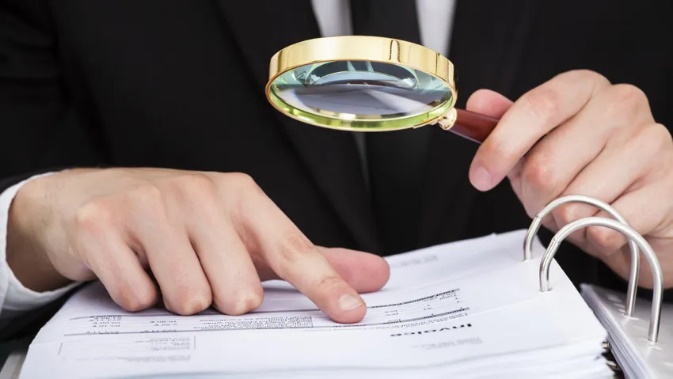 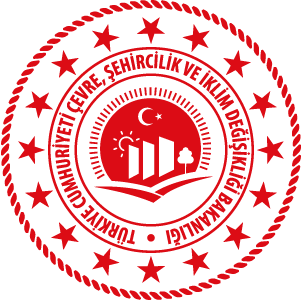 Hazır Beton Denetimleri
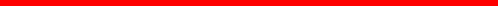 Teknik Dosya İncelemesi
Hazır Beton Denetimi
Numune Alma
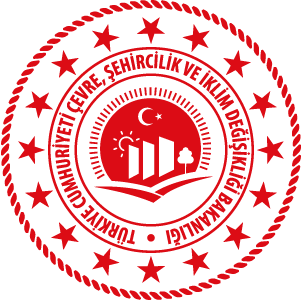 Teknik Dosya İncelemesi
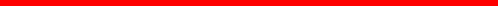 1. G Uygunluk Belgesi
2. Uygunluk Değerlendirme Kuruluşu Denetim Raporları
3. G Uygunluk Beyanı
4. G İşareti Etiketleri
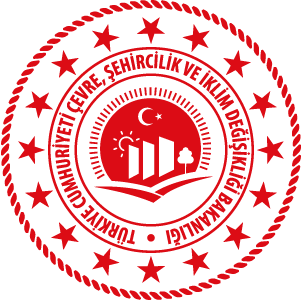 1. G Uygunluk Belgesi
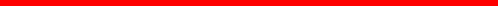 G uygunluk belgesini düzenleyen uygunluk değerlendirme kuruluşunun
akreditasyon durumu

G uygunluk belgesi düzenlenen santralin adı / adresi

G uygunluk belgesinin hangi standart kapsamında hazırlandığı

Üretimine uygunluk verilen beton sınıfları

G uygunluk belgesinin geçerlilik süresi
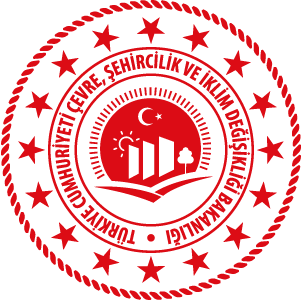 2. Uygunluk Değerlendirme Kuruluşu Denetim Raporları
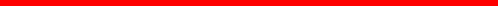 Yılda en az 1 kez yapılmış sistem tetkik raporu
Fabrika üretim kontrol dokümanı
Betonun muayene ve deneyleri için gerekli donanımın olup
olmadığı ve kalibrasyon geçerlilik tarihleri
İmalat ve imalat kontrolü için görevlendirilen personelin
bilgi, eğitim ve deneyimi
Ürün denetimleri ve tip deneyi raporları
Uygunluk değerlendirme kuruluşu tarafından hazır beton
tesisinde habersiz olarak 1 yılda en az 3 kez gerçekleştirilen
denetimler
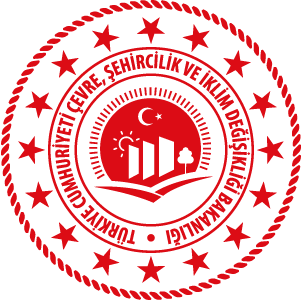 3. G Uygunluk Beyanı
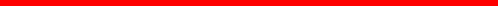 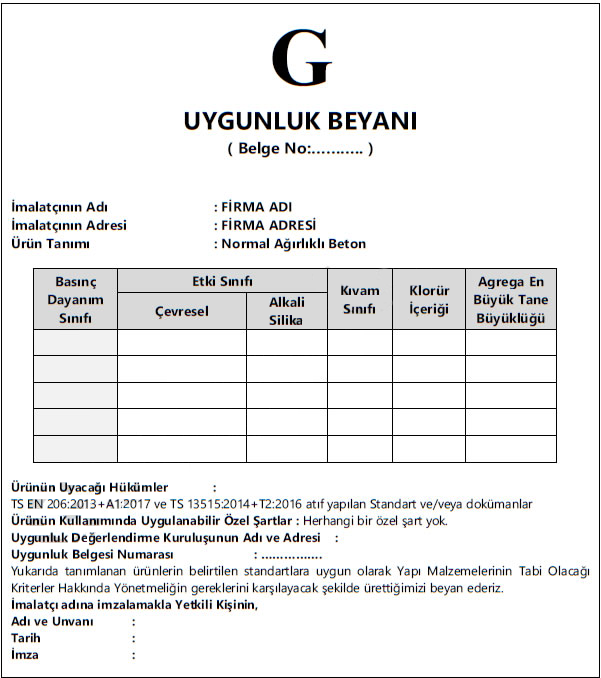 İmalatçı tarafından üretilen ürüne
ait taahhütname niteliğindedir.
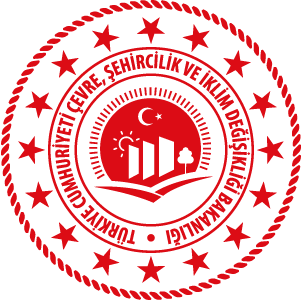 4. G Uygunluk Etiketleri
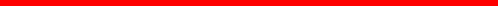 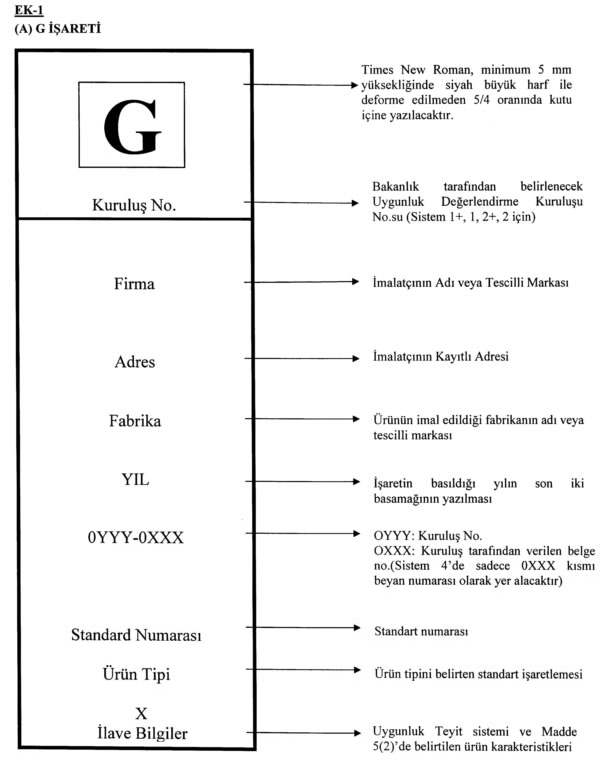 G Uygunluk etiketleri beton irsaliyesi
üzerinde veya ekinde olabilir.
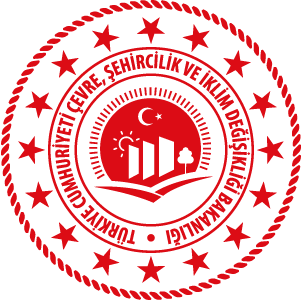 Numune Alma
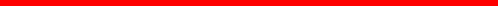 Ürünün şantiye mahali, nakil araçları gibi her türlü mekân ve ortamda depolandığı ve/veya satıldığı, kullanıldığı yerlerde, yapım mahallerinde, iş yeri ve üretim tesisi de dâhil olmak üzere gerekli görülen her yerde hazır beton denetimi yapılabilir.
Numuneler, TS EN 12350-1 standardında belirtilen koşullara
     uygun olarak alınır.
Numuneler, TS EN 12390-2 standardında belirtilen koşullara
     uygun olarak hazırlanır ve küre tabi tutulur.
Beton basınç deney sonuçları, TS EN 206 Standardı EK B’ye
     göre değerlendirilir.
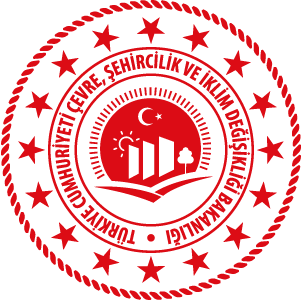 Numune Alma
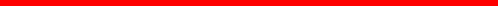 Denetim faaliyeti TS EN 206 Standardı  Ek B-B.2 ‘’Numune alma ve deney planı’’ 
    kapsamında üreticinin bir haftalık üretimini kapsayacak şekilde planlanır.

 Hazır beton PGD  faaliyeti, üreticinin bir hafta içerisindeki üretim planı dikkate 
    alınarak aynı sınıf beton olmak koşuluyla, bir hafta içerisinde aynı veya birbirinden
    farklı günlerde, her bir transmikserden üç adet numune olmak üzere üç farklı 
    transmikserden  numune alınması suretiyle gerçekleştirilir.

 Numunelerin farklı şantiyelere giden transmikserlerden alınmasına dikkat edilir.

 Şahit numune alınmaz.
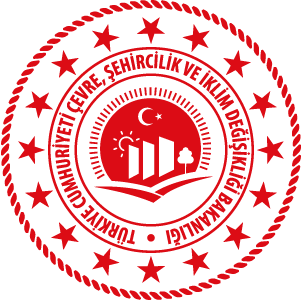 Numune Alma
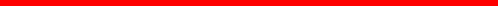 Her bir transmikserden  alınan numunelerin  deneye tabi tutulması sonucu elde 
      edilen sonuçların aritmetik ortalaması BİR DENEY sonucu olarak kabul edilir. 

Üretim miktarı üç deney sonucu elde edilemeyecek kadar az ise; denetim 
      faaliyeti aynı veya farklı iki günde iki farklı şantiyeyi kapsayacak şekilde iki
      farklı transmikserden numune alınarak da yapılabilir.

İl Müdürlüğünün personel durumu ve teknik imkanları, denetim yapılacak tesiste 
     üretimin az olması, beton dökümlerinin iptal edilmesi veya öngörülemeyen 
     sebeplerle aynı hafta içerisinde tek transmikserden numune alınması durumunda 
     tek deney sonucu elde edilmiş olacağından, deney sonucu TS EN 206 standardı 
     Ek B’ ye göre değerlendirilir. (Fck-4)
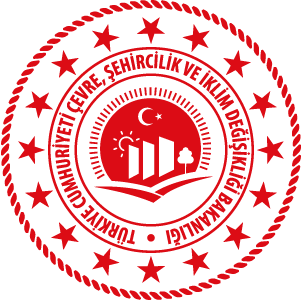 Deney Sonuçlarının Değerlendirilmesi
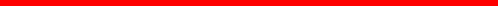 Numuneler 28 günün sonunda deneye tabi tutulur.
Numunenin  ait olduğu beton sınıfı belirlenirken, numunenin alındığı transmikser
      irsaliyesinde üretici tarafından beyan edilen beton sınıfı dikkate alınır. 
Deney sonuçları TS EN 206 Ek-B Çizelge B.1’deki kriterleri sağlaması gerekir.
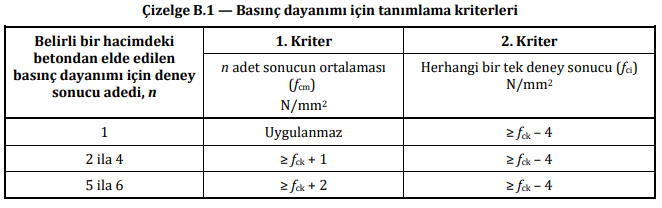 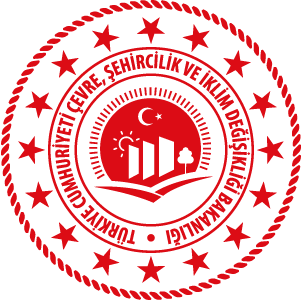 2022-2023 Yılları Hazır Beton Denetimleri
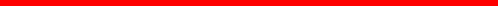 Bursa Çevre, Şehircilik ve İklim Değişikliği İl Müdürlüğü;
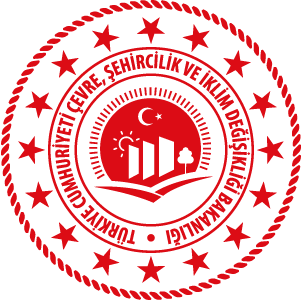 Teknik Dosya İncelemesi Sırasında Karşılaşılan Sorunlar
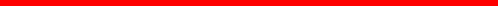 G belgesinin zamanında yenilenmemesi

G belgesinin (fiziksel hali) uygunluk değerlendirme kuruluşundan temin edilmemesi

Uygunluk değerlendirme kuruluşunun hazırlamış olduğu sistem tetkik raporlarının teknik dosyasına konulmaması

Uygunluk değerlendirme kuruluşunun yapmış olduğu planlı deneylerin teknik dosyasına konulmaması
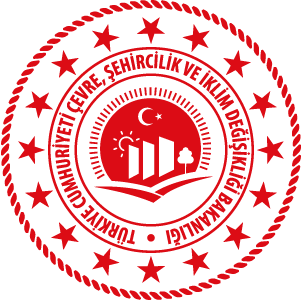 Hazır Beton Denetimlerinde Karşılaşılan Sorunlar
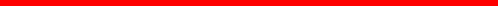 Beton İrsaliyeleri
«4708 Sayılı Yapı Denetimi Hakkında Kanun Kapsamında Denetimi Yürütülen Yapılara Ait Taze Betondan Numune Alınması, Deneylerinin Yapılması, Raporlanması Süreçlerinin İzlenmesi Ve Denetlenmesine Dair Tebliğ»
Karekodlu Beton İrsaliyesi; kare şeklinde iki boyutlu azami 4cm QR kod türünde barkoda sahip,
barkod içerisinde irsaliye seri numarası, üretici vergi numarası, sevk tarihi ve saati, beton miktarı,
beton dayanım sınıfı, 7/28 gün dayanım gelişim oranı, kıvam sınıfı, yoğunluk sınıfı, klorür içeriği
sınıfı, agreganın en büyük tane büyüklüğü, su/çimento oranı, araç plaka numarası, çimento tipi,
kimyasal tipi, mineral katkı ve lif bilgilerinin yer aldığı, sahaya gelen her mikserde bulunması
gereken irsaliyeyi ifade eder.
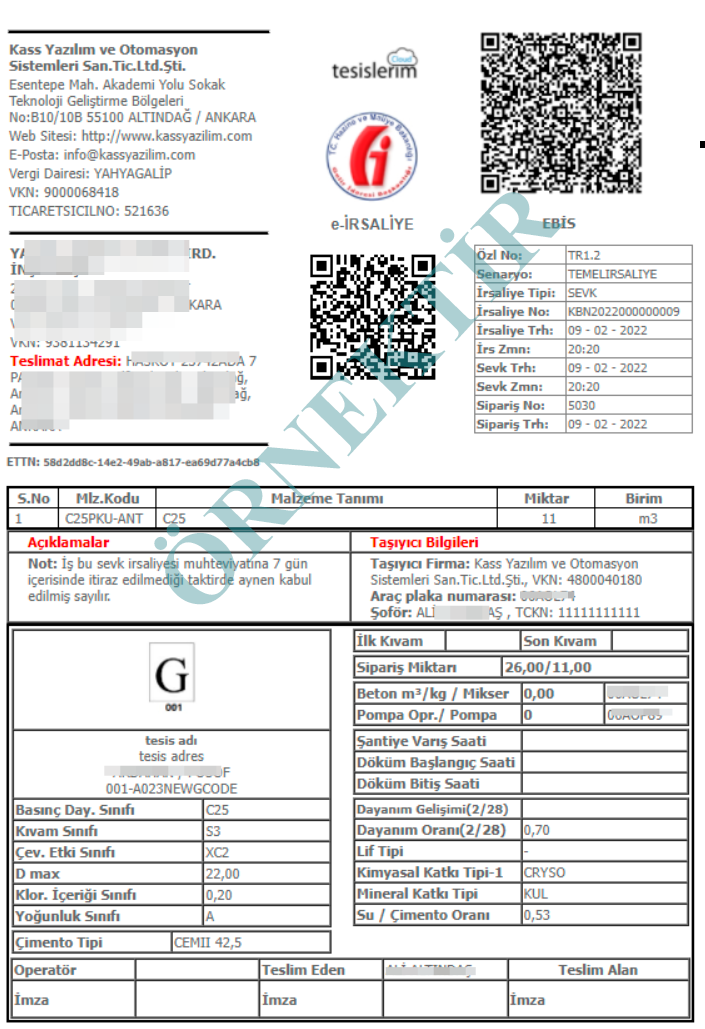 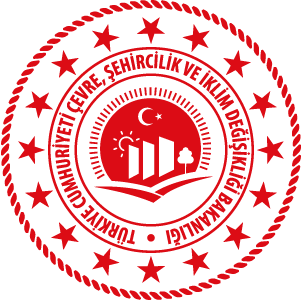 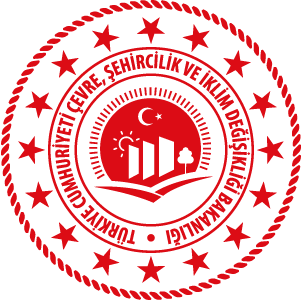 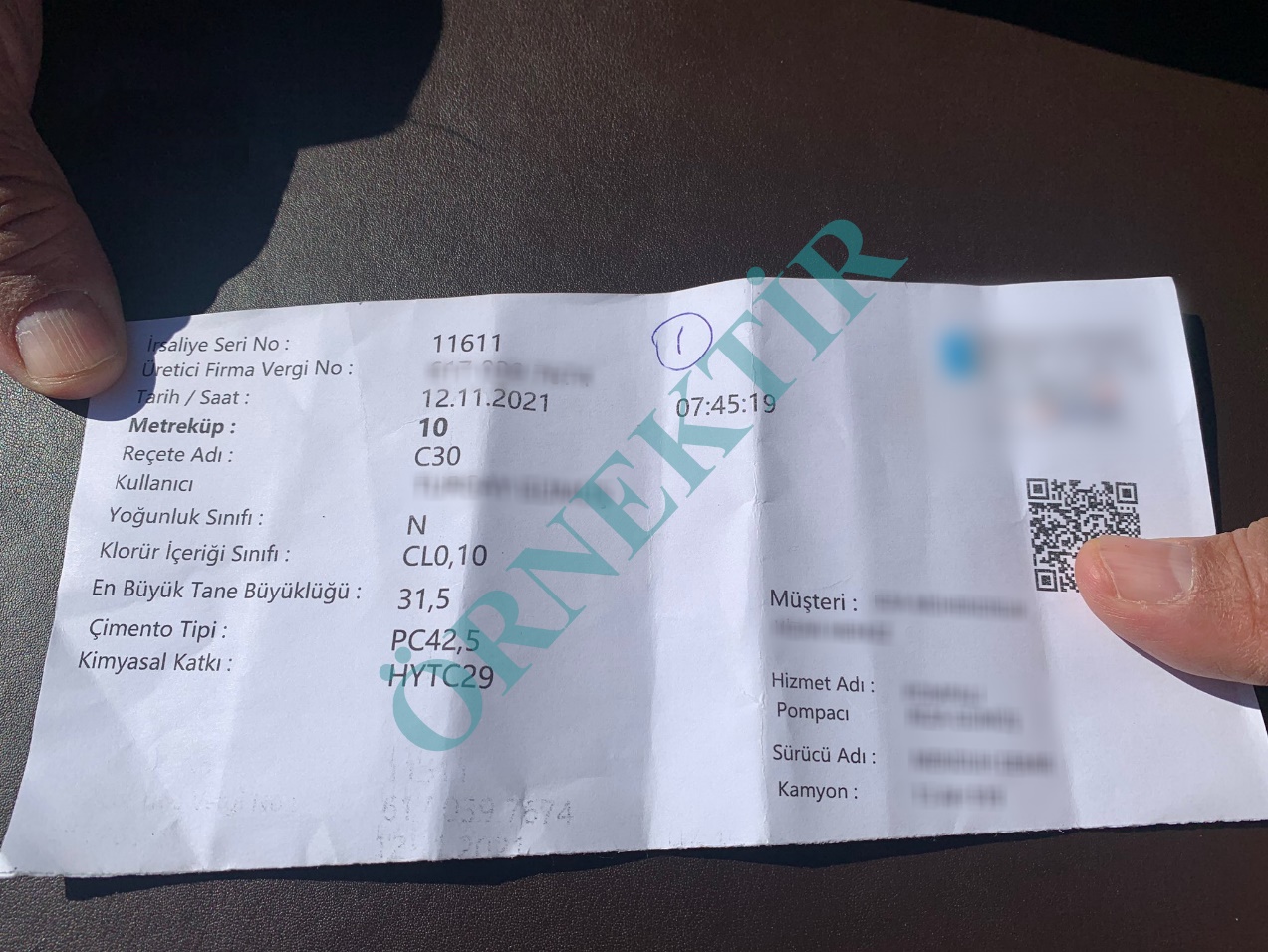 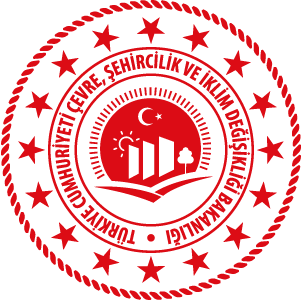 Beton İrsaliyeleri
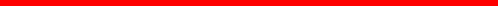 Karekodsuz İrsaliye

G İşareti İliştirilmemiş İrsaliye

Dökülen beton sınıfı ile karekoddaki beton sınıfının uyuşmaması

Beton taşıyan mikserin plakası ile irsaliyedeki mikser plakasının
     uyuşmaması

Tesis adının girilmemesi

Araçta irsaliye bulunmaması
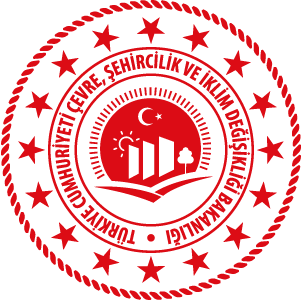 Habersiz Beton Dökülmesi
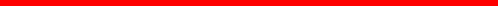 «4708 Sayılı Yapı Denetimi Hakkında Kanun Kapsamında Denetimi Yürütülen Yapılara Ait Taze Betondan Numune Alınması, Deneylerinin Yapılması, Raporlanması Süreçlerinin İzlenmesi Ve Denetlenmesine Dair Tebliğ»
Madde 4 – (1) 

İlgili yapı denetim kuruluşu tarafından beton dökümü en az bir gün önce ilgili laboratuvara bildirilir.
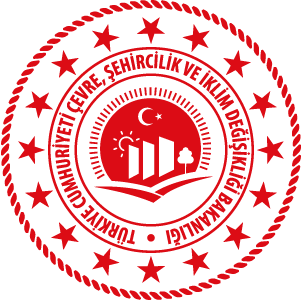 Habersiz Beton Dökülmesi
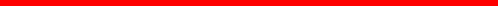 «Çevre, Şehircilik ve İklim Değişikliği Bakanlığı Yapı İşleri Genel Müdürlüğü’nün
29.04.2021 tarih ve 2021/7 sayılı genelgesi»
İnşaat mahalline getirilen taze betonun basınç dayanımının uygun olmaması veya taze betondan numune alınamaması veya taze beton numunelerinden deney sonucu elde edilememesi durumlarında, Bakanlığımızdan izin belgesi almış laboratuvarlarca beton basınç sınıfının değerlendirmesi, dolaylı deneylere ilaveten seçilmiş karotlara ait deney verilerinin kullanılması yöntemi ile yapılır.
TEŞEKKÜRLER